স্বাগতম
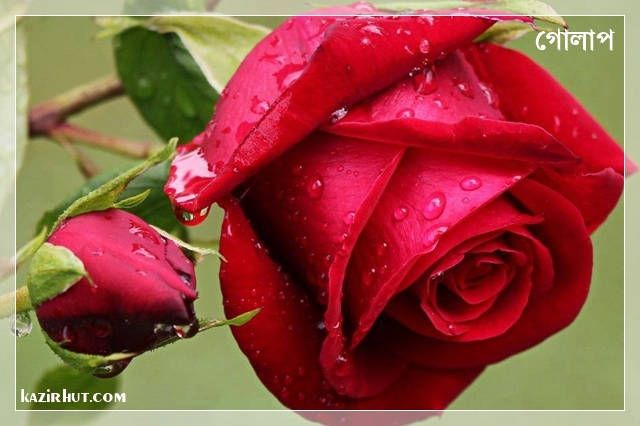 1
শিক্ষক পরিচিতি
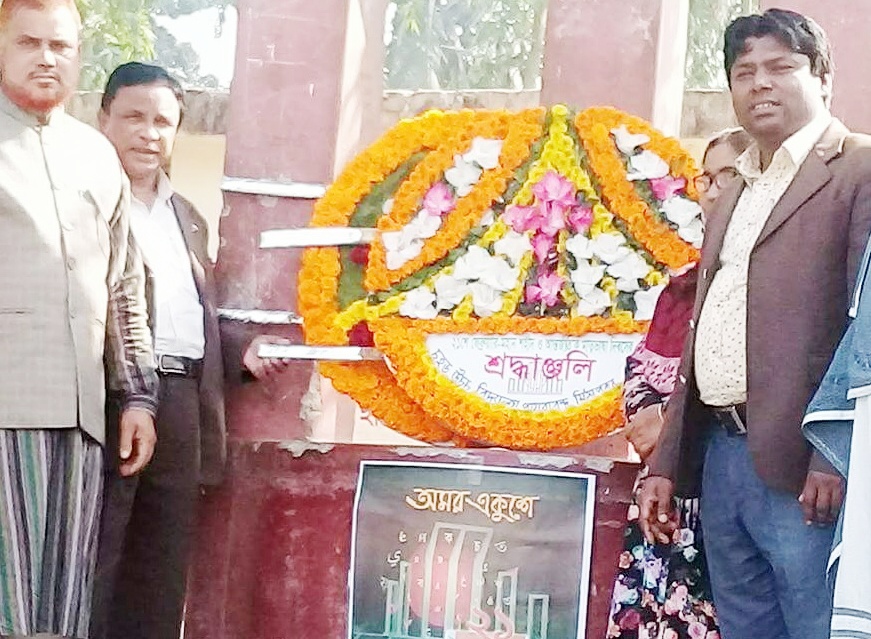 মোঃ মোস্তাফিজার রহমান
সহকারী শিক্ষক(ইসলাম ধর্ম)
চুহড় উচ্চ বিদ্যালয়
মিঠাপুকুর, রংপুর।
শ্রেণিঃ ৮ম
বিষয়ঃ ইসলাম ও নৈতিক শিক্ষা
অধ্যায় : দ্বিতীয় অধ্যায়
পাঠ : 0৮
সময়ঃ ৪০ মিনিট
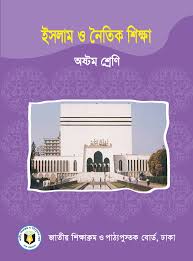 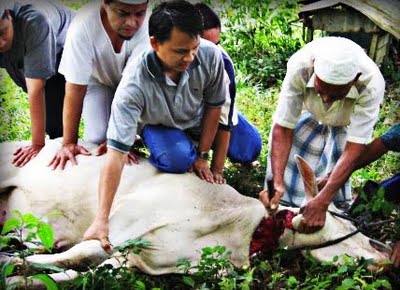 ছবিটি লক্ষ্য কর
4
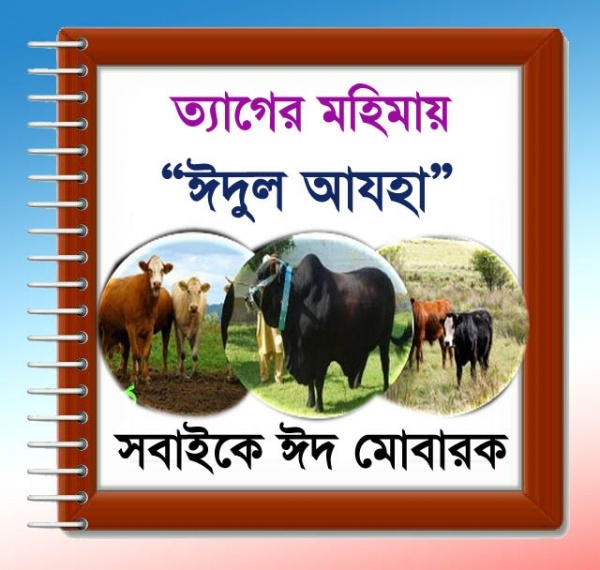 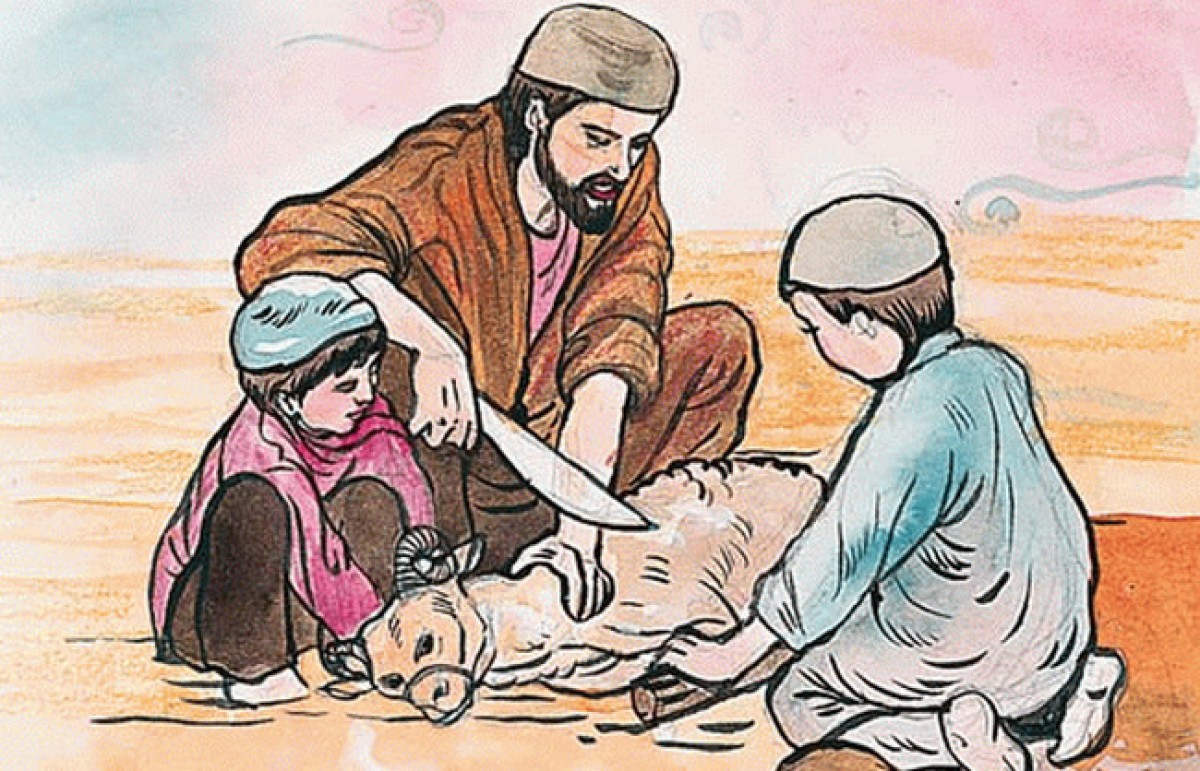 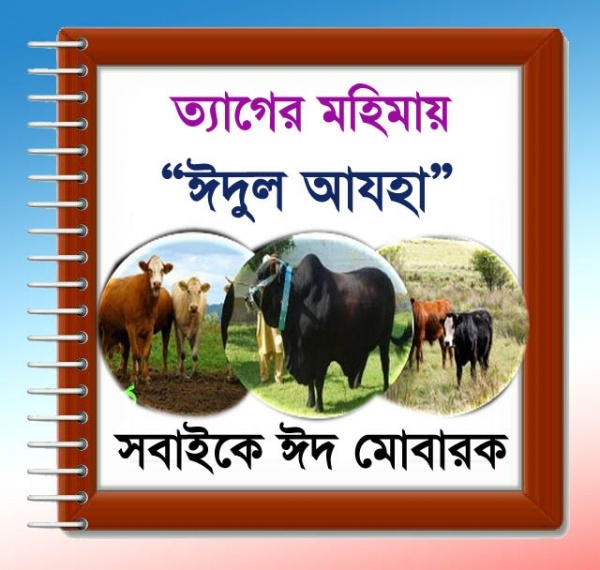 5
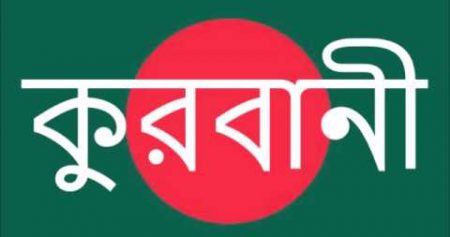 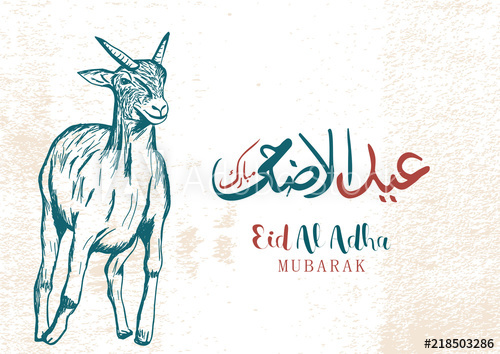 7/7/2020
6
শিখনফল
কুরবানি কি বলতে পারবে 
কি কি পশু দ্বারা কুরবানি করা যায় তা বর্ণনা করতে পারবে
কুরবানির শিক্ষা ব্যাখ্যা করতে পারবে
7
কুরবানি
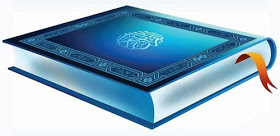 আরবি করব বা কুরবান (قرب  বা قربان ) শব্দটি উর্দূ ও ফার্সীতে (قربانى )কুরবানি নামে রূপান্তরিত। এর অর্থ হলো-নৈকট্য বা সান্নিধ্য। 
কুরআনুল কারিমের কুরবানির একাধিক সমার্থক শব্দের ব্যবহার দেখা যায়। نحر  অর্থে। 
আল্লাহ বলেন, فَصَلِّ لِرَبِّكَ وَانْحَرْ ‘
সুতরাং আপনি আপনার প্রতিপালকের জন্য নামাজ এবং কুরবানি কুরবানি করুন।
8
কুরবানি
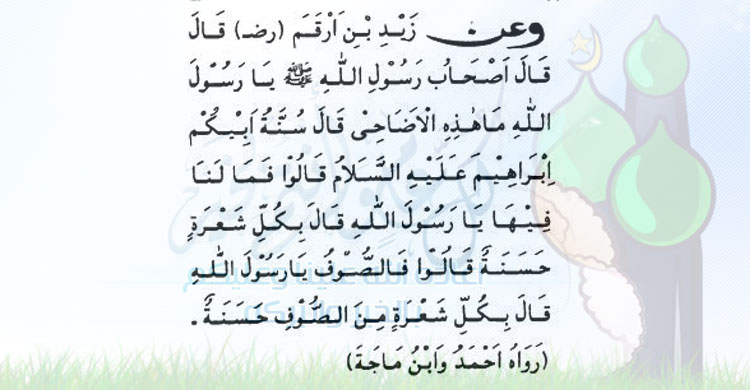 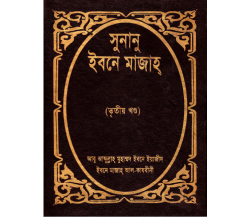 9
ছবিগুলো লক্ষ্য কর
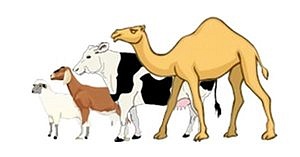 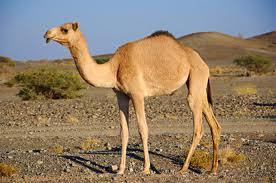 উট
উট,গরু,ছাগল,ভেড়া
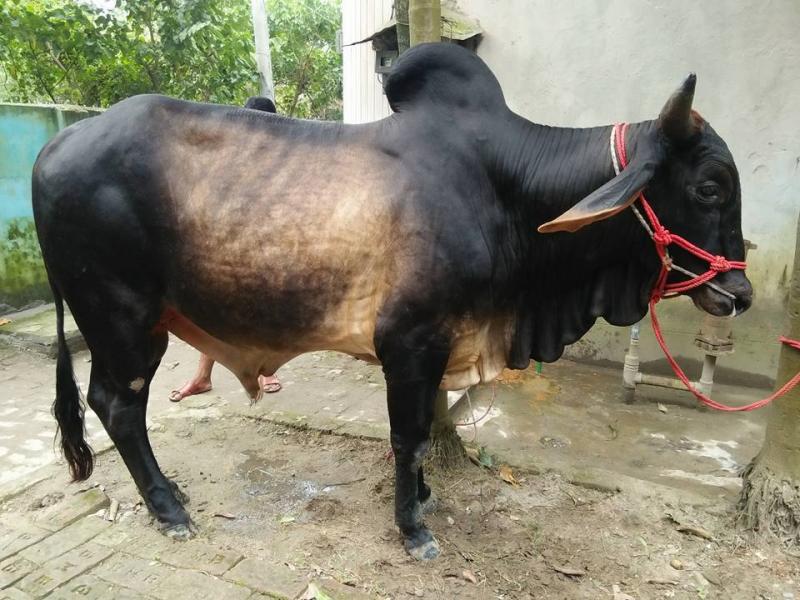 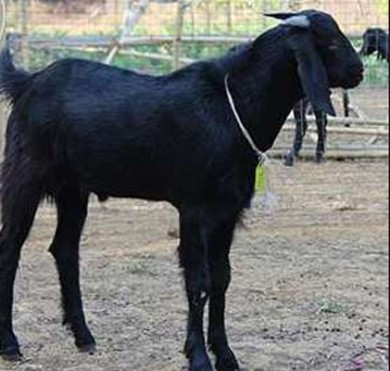 গরু
ছাগল
10
ছবিগুলো লক্ষ্য কর
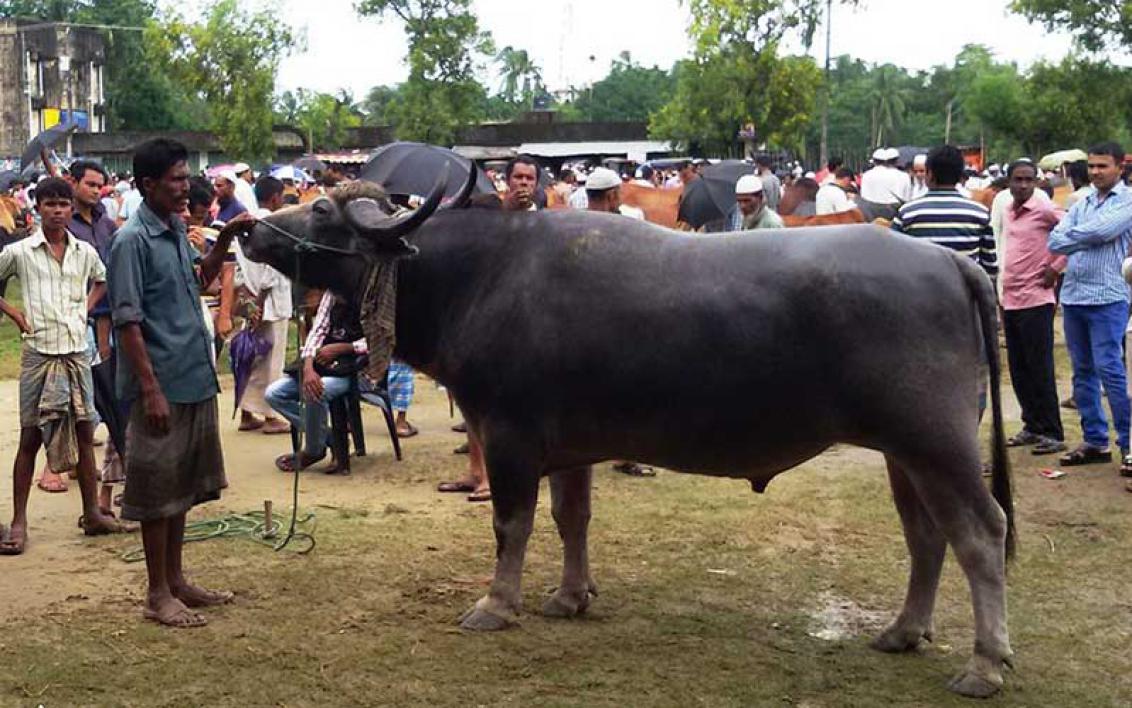 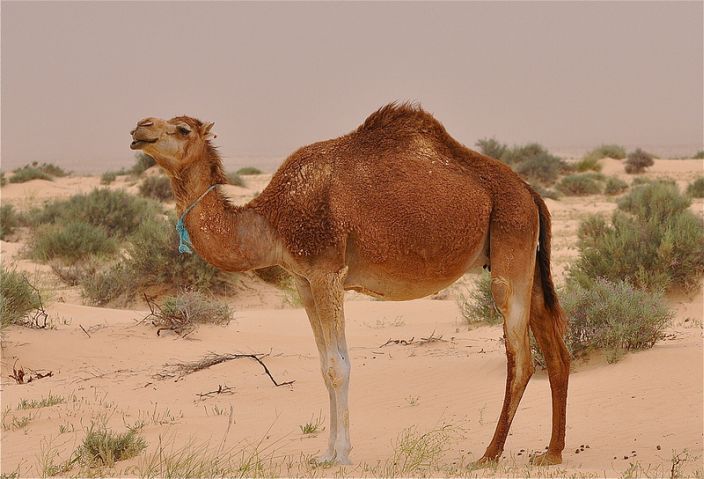 মহিষ
উট
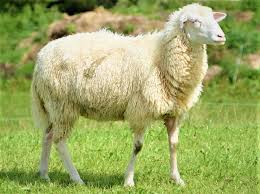 ভ্যারা
11
ছবিগুলো লক্ষ্য কর
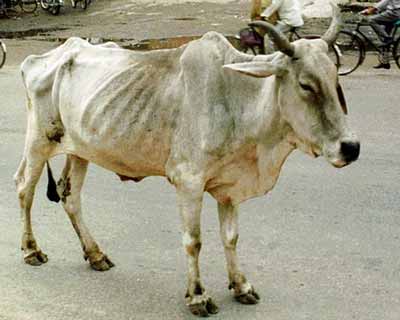 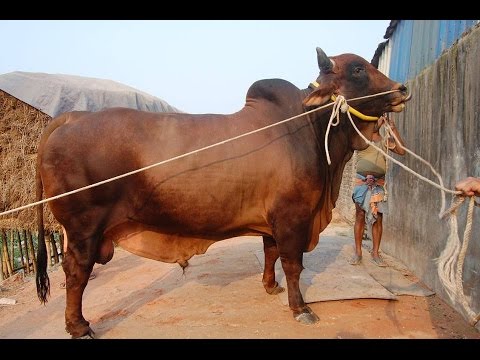 রুগ্ন গরু
সুস্থ-স্ববল গরু
12
ছবিগুলো লক্ষ্য কর
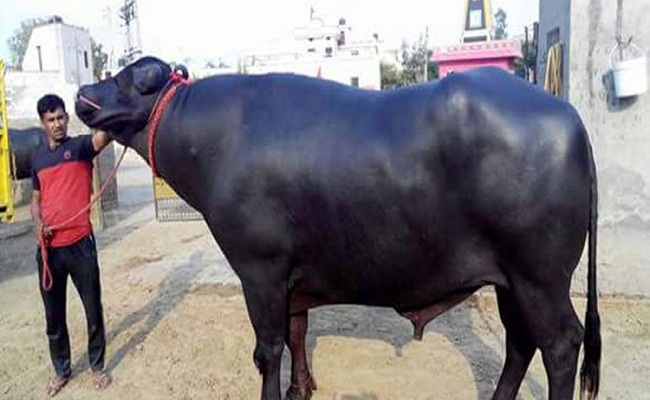 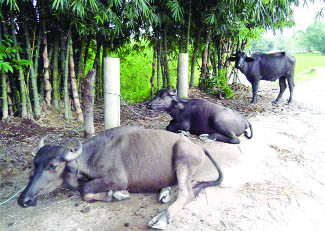 রুগ্ন দুর্বল মহিষ
সুস্থ স্ববল মহিষ
13
ছবিগুলো লক্ষ্য কর
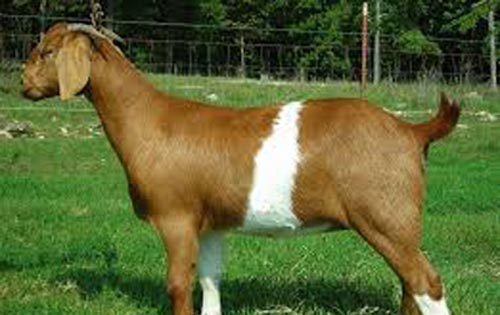 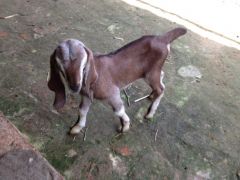 প্রাপ্ত বয়স্ক পশু
অপ্রাপ্ত বয়স্ক পশু
14
দলগত কাজ
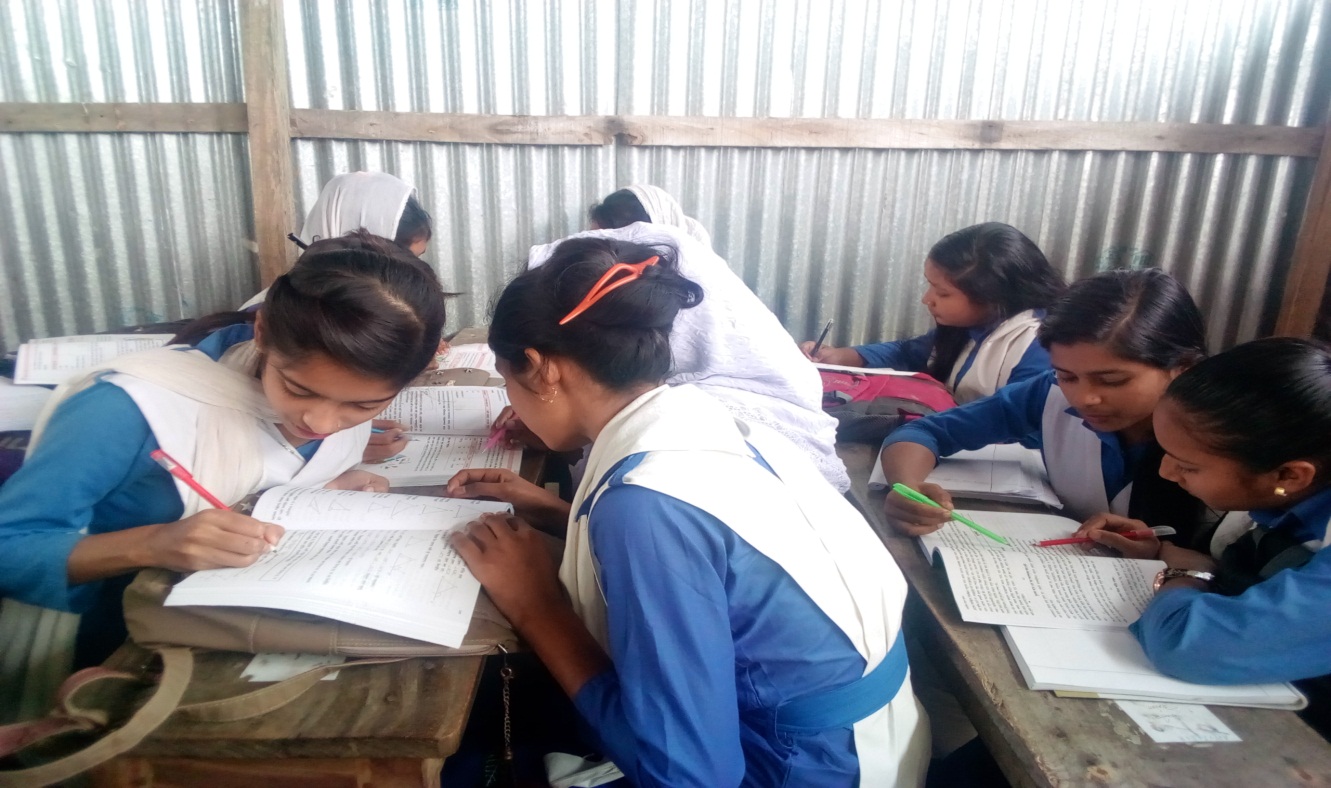 15
কুরবানির শিক্ষা
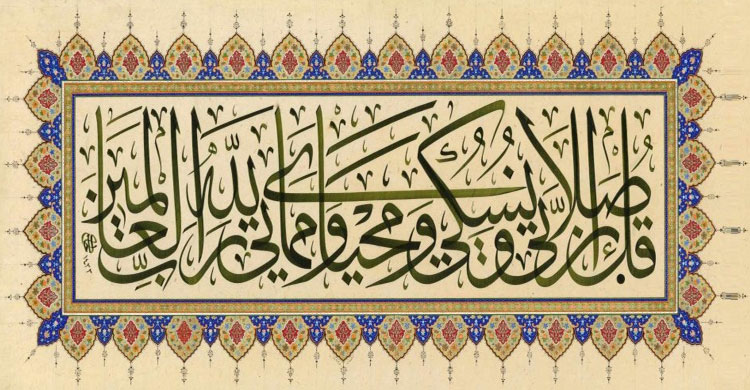 16
মুল্যায়ন
কুরবানির জন্য কত বছর হতে হবে ? 

কুরবানির জন্য বয়স কত বছর হতে হবে ? 

3.   কুরবানির জন্য কত বছর হতে হবে ?
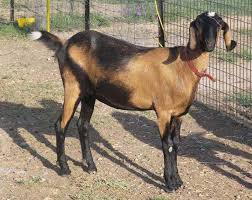 ১ বছর
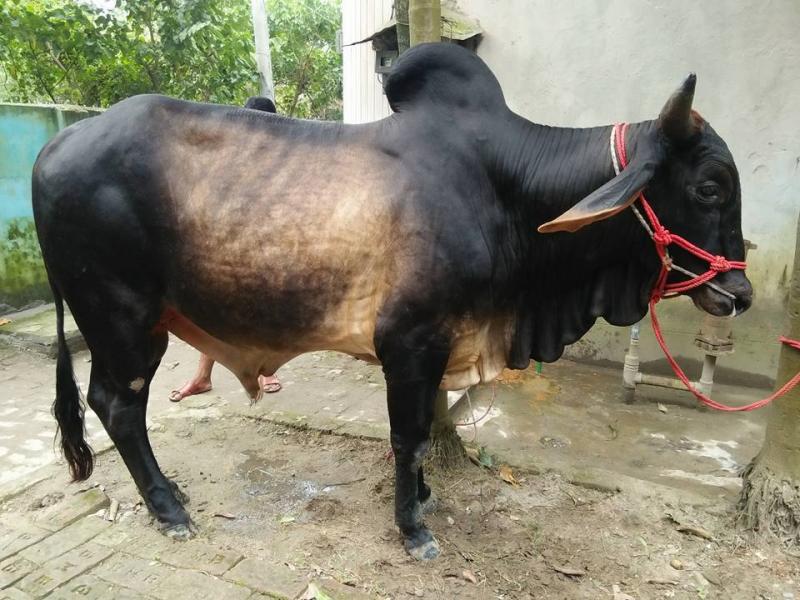 ২ বছর
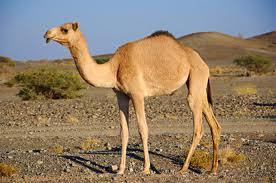 ৫ বছর
17
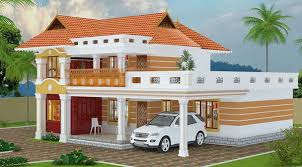 বাড়ির কাজ
“শুধু পশু কুরবানিই নয় আত্মত্যগই কুরবানির উদেশ্য’’ লাইনটুকু বিশ্লেষন করে আনবে।
18
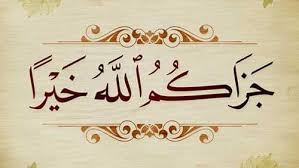 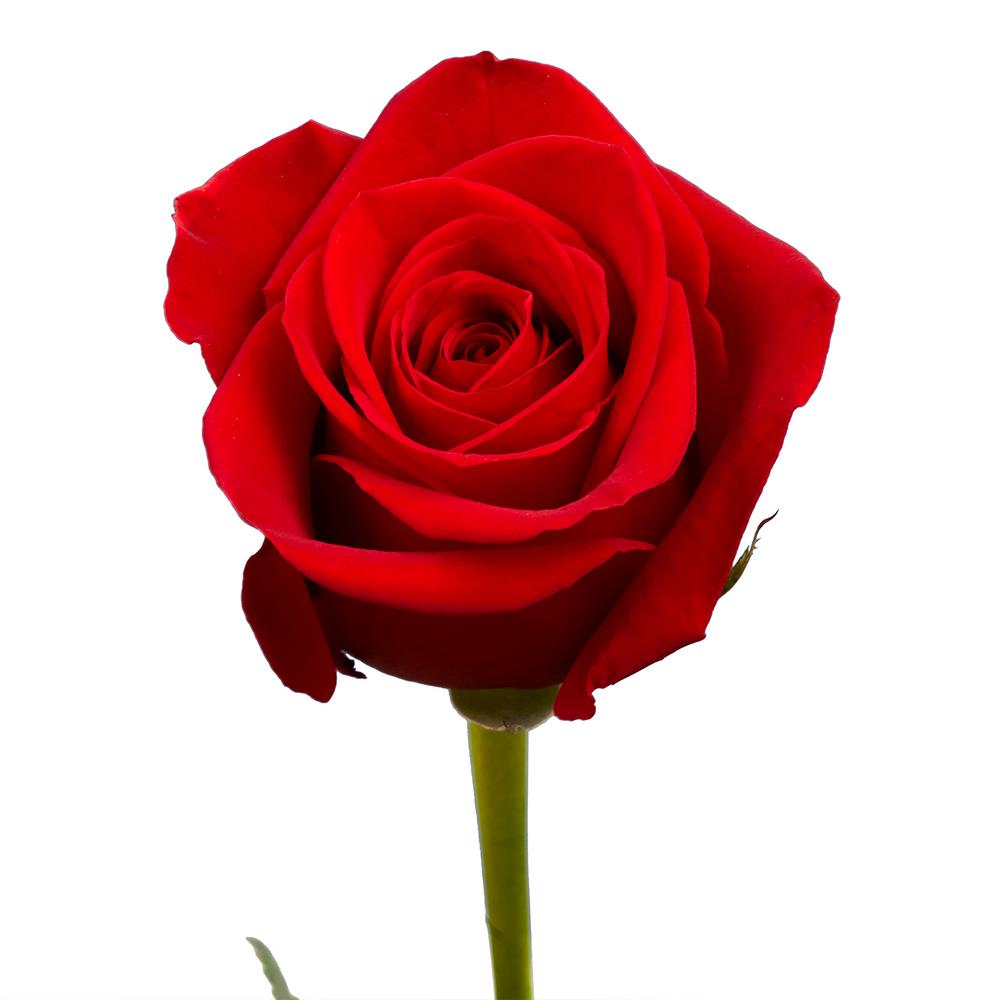 সবাই কে ধন্যবাদ